Mauchel Barthelemy – MIS 5211 | Fall 2016
Reconnaissance Analysis Report 
ForManMills - www.formanmills.com
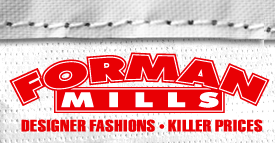 WHOIS ANALYSIS
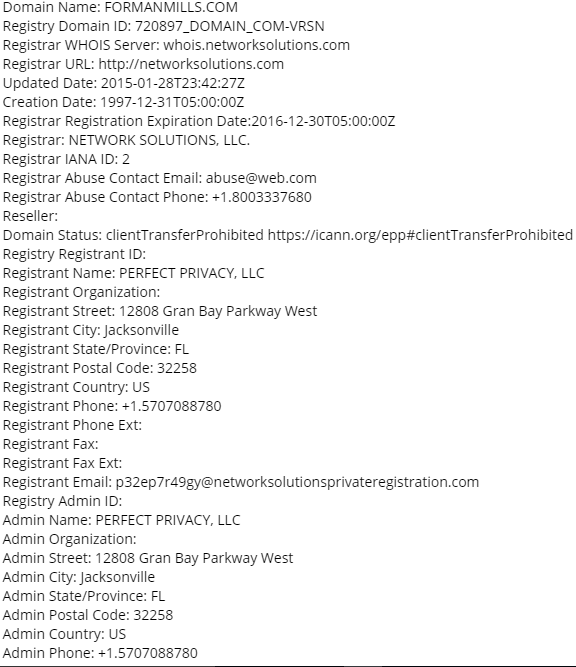 Reveals Domain ID information
Headquarters location
Administration emails
Domain start/expiration dates
Critical server names
Mauchel Barthelemy – MIS 5211 | Fall 2016
Reconnaissance Analysis Report 
ForManMills - www.formanmills.com
DNSSTUFF & IP-TRACKER ANALYSES
General IP address and server info
http://www.ip-tracker.org reveals
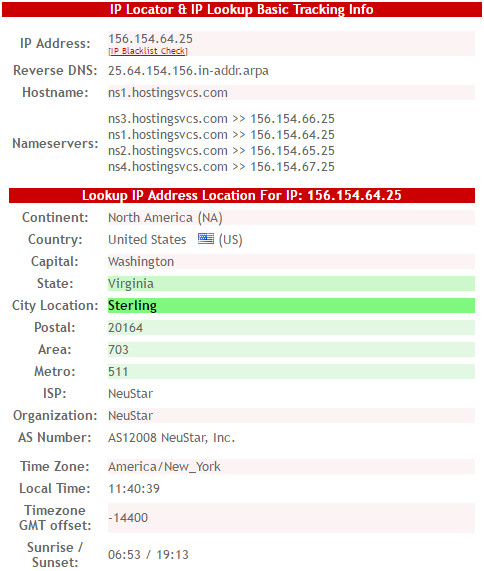 Mauchel Barthelemy – MIS 5211 | Fall 2016
Reconnaissance Analysis Report 
ForManMills - www.formanmills.com
ACCCESSIFY ANALYSIS AND GOOGLE HACKS
Accessify discloses technology resources
Site:formanmills.com -www.formanmills.com
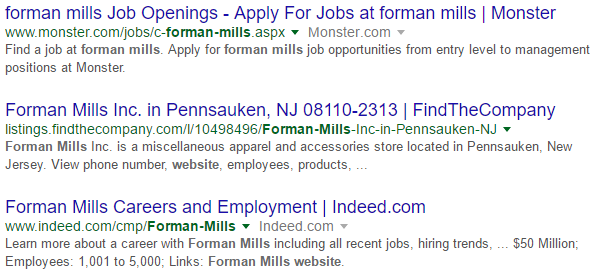 Mauchel Barthelemy – MIS 5211 | Fall 2016
Reconnaissance Analysis Report 
ForManMills - www.formanmills.com
MITIGATION STRATEGIES